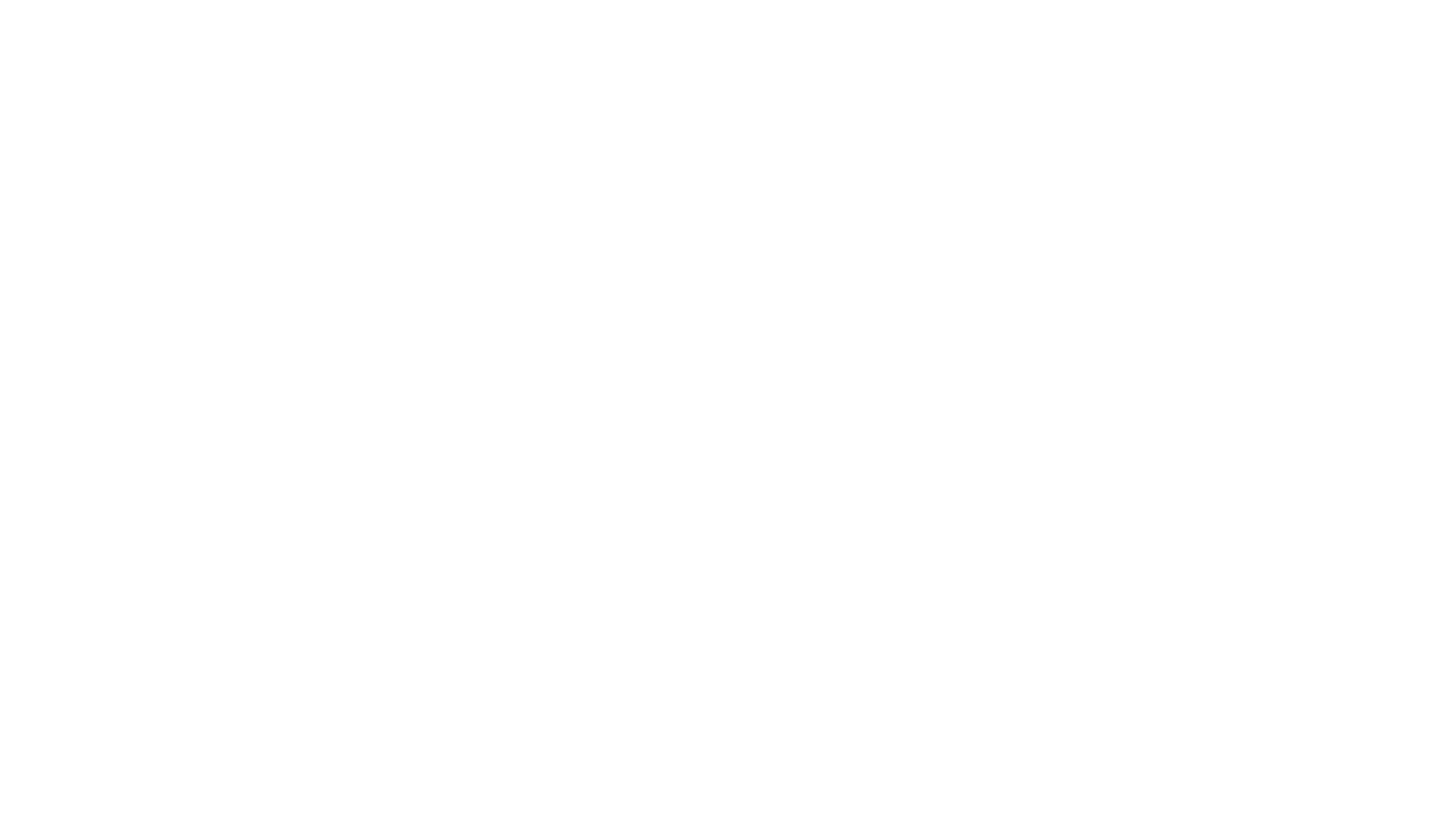 Allenati con i numeri oltre il mille
Classe 3^ B Plesso Capoluogo 
Ins. Pirozzi
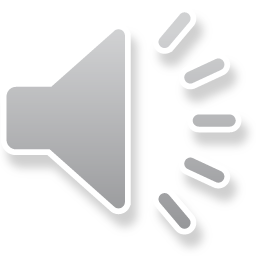 Allenati a scomporre e comporre i numeri
SCOMPONI I SEGUENTI NUMERI

 ES: 1203= 1K+2h+ 0da+ 3u
     1330=
     2023=
     1988=
     3121=
     2500=

COMPONI I NUMERI
ES: 1000+300+40+1= 1341
       2000+100+ 50+3=
       1000+200+10+1=
       3000+300+30+0=
       1K+3h+5da+0u=
        2K+4h+0da+1u=
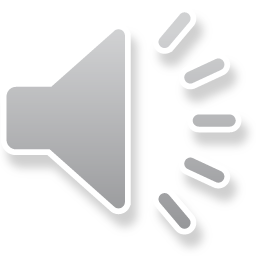 Calcoli in colonna con i numeri grandi
1267+234=                                                      2809-1719=
2034+132+5=                                                  1347-239=
2808+30+101=                                                2569-670=
156+1086=                                                       4014-113=
Scrivi vicino alle cifre il numero in parole
1207= 
2003=
2101=
1900=
1871=
2305=
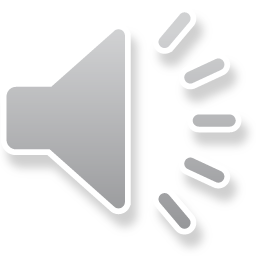 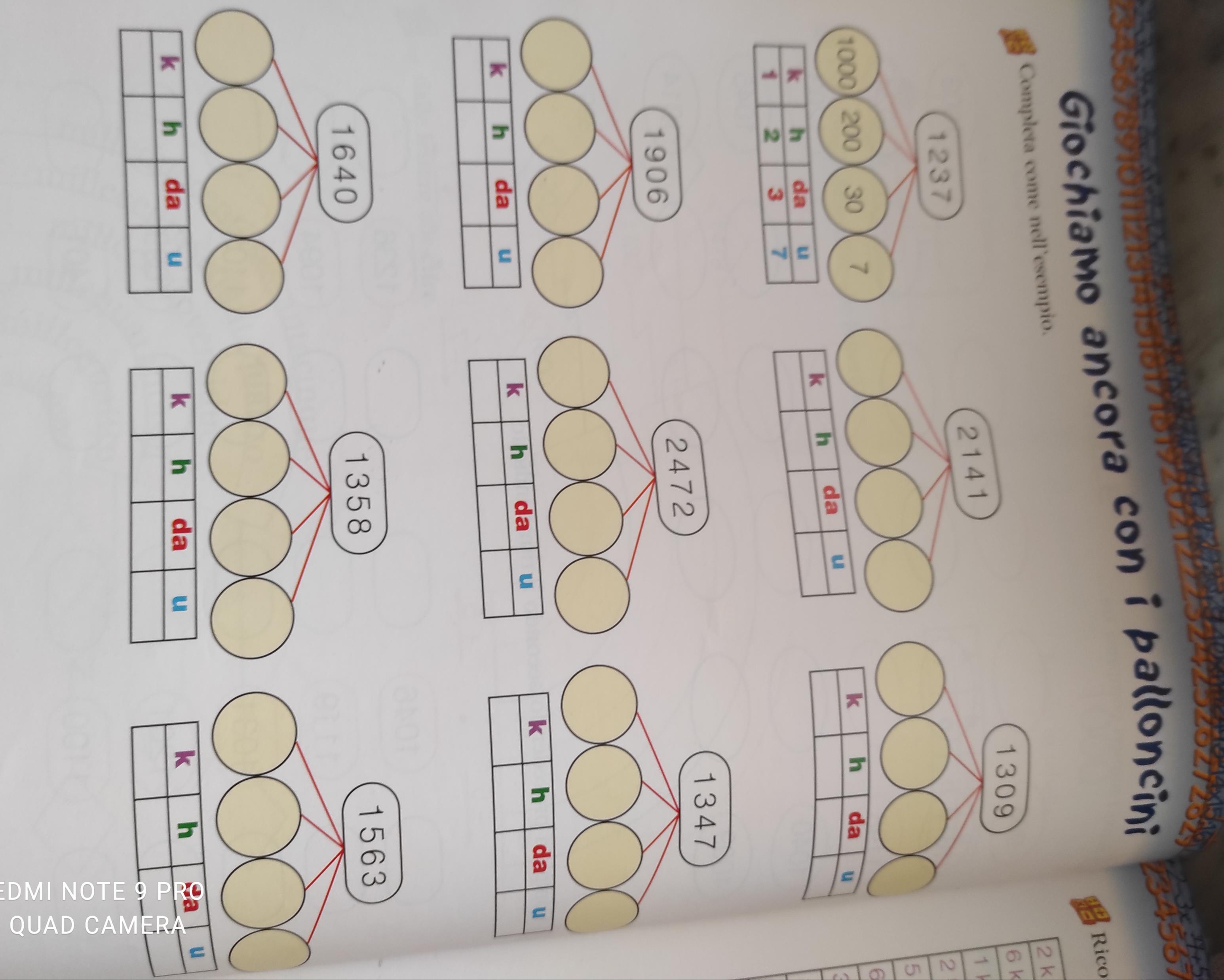 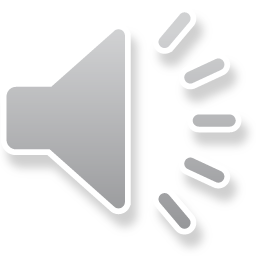 Risolvi i problemi
In un albergo sono ospitare 187 persone al primo piano,266 al secondo e 121 al 
Terzo. Quante persone sono ospitate complessivamente in albergo?


 Un pasticciere prepara 186 pasticcini e ne vende 78. Quanti pasticcini gli rimangono?
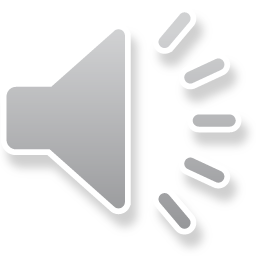